LABOR RECOGNITION WEEK 2021
UNION LINGO
It’s Labor Recognition Week!
We’re celebrating your contributions as a federal employee and NTEU member. But, how well do you know your union lingo? Let’s find out!
1.	The term “bargaining unit” describes:
A.	Members of the union
B.	All employees in the office
C.	Non-supervisory employees
1.	The term “bargaining unit” describes:
C. Non-supervisory employees
A bargaining unit position is a job that is represented by a labor union.
2.	True or False:Another term for my contract is “collective bargaining agreement.”
2.	True or False:Another term for my contract is “collective bargaining agreement.”
True. Depending on your workplace, or even your NTEU chapter, your contract may be referred to as a collective bargaining agreement, CBA, term contract—or simply, your contract.
A.	Telework and AWS programs
B.	Promotion procedures
C.	Awards programs
D.	All of the above
3.	My NTEU	contract contains:
3.	My NTEU	contract contains:
D. All of that and more.
NTEU negotiates some of the most innovative contracts that meet employees’ needs, providing for alternative work schedules, transit subsidies, performance awards and much more.
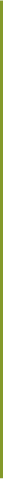 4.	What is an example of a reasonable accommodation?
A. Screen reader software
B. Ramps

C. Telework
D. All of the above
4.	What is an example of a reasonable accommodation?
D. All of the above.
Federal law requires agencies to provide reasonable accommodations to qualified employees but your NTEU contract outlines the process for submitting requests, including confidentiality requirements and medical documentation, timeframes and procedures to appeal denials.
5.	True or False:NTEU bargaining teams are comprised of only professional negotiators.
5.	True or False:NTEU bargaining teams are comprised of only professional negotiators.
False.
NTEU teams are comprised of chapter leaders representing different workplaces, positions and geographic locations. They bring real-world workplace issues and concerns to the table and ensure the diverse frontline perspective is represented in discussions with management.
A.	How NTEU members pay dues
B.	The rights employees have to be	treated fairly in disciplinary 	matters
C.	The process used to hire new 	employees
D.	Procedures for applying for new 	positions
6.	Due process	describes:
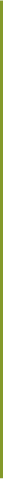 B. The rights employees have to be treated fairly in disciplinary matters.

Due process rights protect employees from being treated unfairly in disciplinary actions. NTEU negotiates a grievance procedure in every contract that outlines the steps for challenging unfair treatment in the workplace.
6.	Due process	describes:
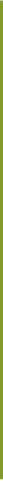 7.	Abruptly and prematurely declaring an impasse at the bargaining table is an example of:
A.	Bad faith bargaining
B.	A strike
C.	A grievance
D.	Retaliation
7.	Abruptly and prematurely declaring an impasse at the bargaining table is an example of:
A. Bad faith bargaining.
Both NTEU and management have a duty to negotiate in good faith. This means negotiating with a sincere resolve to reach agreement, meeting as frequently as necessary and avoiding unnecessary delays. If this doesn’t happen, either side can file an unfair labor practice grievance alleging bad faith bargaining. Other examples of bad faith bargaining are refusing to meet face-to-face and declining to explain proposals.
8.	True or False:Only “poor performers” need a union representative when they are facing discipline and want to file a grievance.
8.	True or False:Only “poor performers” need a union representative when they are facing discipline and want to file a grievance.
False.
While it’s true that NTEU leaders help employees file grievances if they are treated unfairly or management violates the contract, stewards are also a valuable resource. They can provide advice on a range of workplace topics and help employees have conversations with managers to resolve workplace issues.
A.	Becoming a union member
B.	Filing a grievance
C.	Contacting a member of 	Congress
D.	All of the above
9.	Which of the 	following is an 	example of 	protected activity 	for federal 	employees?
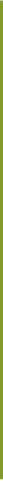 D. All of the above.
All of these are examples of protected activity. If an employee has the right to do something, retaliation for doing it is prohibited.
9.	Which of the following is an 	example of protected activity for federal employees?
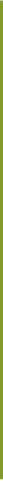 10.	True or False:Once my contract has been negotiated, NTEU must wait until it expires to negotiate any changes to the agreement.
10.	True or False:Once my contract has been negotiated, NTEU must wait until it expires to negotiate any changes to the agreement.
False.
In 1998, NTEU successfully argued before the Supreme Court that agencies are obligated to bargain over union-initiated proposals arising during the term of an agreement. It’s called midterm bargaining, and it allows federal unions like NTEU to resolve workplace issues at the bargaining table more quickly, without waiting until the entire contract expires.
(Customize with Chapter Contact Info)
Chapter XXX